大阪府版「にも包括」ポータルサイト　情報シート
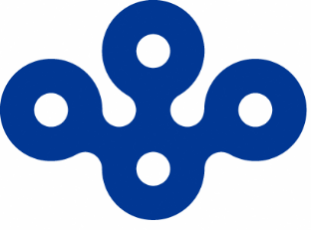 02
03
01
大阪府
池田保健所
「にも包括」協議の場
情報
窓口
「にも包括」協議の場では、こんな活動をしています。
こんな情報があります。
精神保健福祉に関する相談窓口はこちらです
01
窓口
精神保健福祉に関する相談は、下記にご連絡ください。
池田保健所　地域保健課　精神保健福祉チーム　　
　　　　住所　　　〒563-0041大阪府池田市満寿美町３-１９　
　　電話番号　０７２－７５１－２９９０
02
精神障がいにも対応した地域包括ケアシステムの構築のための協議の場について
具体的な内容
協議の場の名称
大阪府池田保健所
精神障がいにも対応した
地域包括ケアシステムの構築に係る協議会
管内の主な精神保健福祉に関する医療機関や関係機関と情報・意見交換、課題とその解決方策などを協議することにより、地域包括ケアシステムの構築について意見交換を行います。
開催頻度
年１回程度
協議の場の事務局
大阪府池田保健所　地域保健課　
精神保健福祉チーム
協議の場の構成員
・管内精神科医療機関関係者
・管内相談支援事業所
・管内２市２町
　（池田市、箕面市、豊能町、能勢町）担当課
　　　　　　　　　　　　　　　　　　　　　
　　　　　　　　　　　　　　　　　　　　等
03
情報提供
池田保健所　こころの健康相談

https://www.pref.osaka.lg.jp/o100120/ikedahoken/s-top-seisin/index.html
1
池田保健所
ホームページ